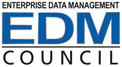 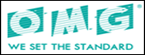 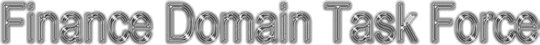 OMG Finance Domain Task Force (FDTF)
Monthly Status/review call
Wednesday November 7th 2012
Agenda
FIBO Update, Status and Plans
FDTF Agenda for Burlingame
RegW and Front-running introduction
FIBO Details (take-away)
2
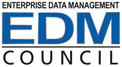 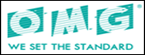 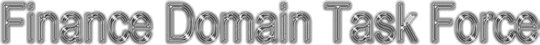 Financial Industry Business Ontology (FIBO)
Monthly Status/review
Wednesday November 7th 2012
Part I: FIBO Status and Update
Headline Points
FIBO Moving Parts Update
Business Conceptual Ontology
Foundations update
FIBO-BE SME Reviews
Business Presentation Layer (Adaptive)
OMG Specifications
Operational Ontologies
4
Headline Points
SME Reviews  
Progressing well
Good engagement from the industry
Agreed extensions to scope
Fund related entities, SPVs etc.
Deferred to March 2013
Draft Specification to be produced for December 2012 (in OMG-speak: “Convenience Document”)
FIBO Foundations
Now need to include more than just the foundational terms needed for FIBO-BE
5
Meetings
No more Thursday Workstream Calls
The decisions we needed to make are made
EXCEPT: one off session to agree on modularity and namespaces (Late November / early December)
This will be after the material is completed for the December Draft Specification
See Part II for the results of the Thursday Workstream calls

New: Implementation calls
Starting January
Focus on different routes to implementation and usage of the FIBO conceptual models
6
Provisional Roadmap
2012
2013
Beyond
Q1
Q2
Q3
Q4
FIBO-Foundations
Global Terms and modeling framework
Industry review
OMG finalization
Final
FIBO Business Entity
Domain ontology
Industry review
OMG finalization
Final
FIBO Securities
Domain ontology
Industry review
OMG finalization
Final
FIBO Derivatives
Domain ontology
Industry review
OMG finalization
Final
FIBO Loans
Domain ontology
Industry review
OMG finalization
Final
FIBO Market Data, CAE, Portfolio, Payments
Other Domain ontologies
FIBO Market Data, CAE, Risk/Reporting
Other Domain ontologies
FIBO Market Data, CAE, Risk/Reporting
Other Domain ontologies
FIBO Market Data, CAE, Risk/Reporting
Other Domain ontologies
Copyright © 2010 EDM Council Inc.
7
Provisional Roadmap
2012
2013
Beyond
Q1
Q2
Q3
Q4
FIBO-Foundations
Global Terms and modeling framework
Industry review
OMG finalization
Final
moved
FIBO Business Entity
Domain ontology
Industry review
OMG finalization
Final
Do we move these out or leave where they were?
FIBO Securities
Domain ontology
Industry review
OMG finalization
Final
FIBO Derivatives
Domain ontology
Industry review
OMG finalization
Final
FIBO Loans
Domain ontology
Industry review
OMG finalization
Final
FIBO Market Data, CAE, Portfolio, Payments
Other Domain ontologies
FIBO Market Data, CAE, Risk/Reporting
Other Domain ontologies
FIBO Market Data, CAE, Risk/Reporting
Other Domain ontologies
FIBO Market Data, CAE, Risk/Reporting
Other Domain ontologies
Copyright © 2010 EDM Council Inc.
8
Update on the Moving Parts
9
FIBO Business Conceptual Ontology
10
FIBO Business Conceptual Ontology
Two components
FIBO Foundations: Basic Business Ontology
FIBO industry specifications

FIBO Business Entities
Future FIBO industry specifications
Securities
Derivatives
Loans
11
FIBO Foundations
To date we have subjected about half of this material to the formal OMG process and model changes
Now plan to provide a complete Foundations first release (March)
Progress in the following areas:
Transactions
Legal / contractual and rights/obligations
Address – conceptual changes identified in POC sessions
Geographical and geopolitical
Need to update the list of “included” external standards
E.g. ISO 3166 OWL; W3C Organization ontology
Inclusion of OMG Date Time Vocabulary
12
FIBO Business Entities
SME Reviews
Disposition of Legal Entity, Legal Person etc. 
Extended scope
Fund related entities
Special Purpose Vehicles (including those for asset backed securities etc.)
Still to do:
Properties of entities (names, addresses, identifiers etc.)
Relationship  hierarchies
Sovereigns, government etc.
13
FIBO Business Entities Draft
To be produced in early December
Take to OMG FDTF meetings at Burlingame
Show that we have actioned the detailed OMG review comments to date
Provide an up to date point of reference for users
Table/spreadsheet of terms and definitions
Machine readable files
Scope:
Include the core facts as identified in the SME Reviews
Other items in sope per SME reviews to be added in February version (March FDTF)
14
Business Presentation Facility (Adaptive)
15
Adaptive Presentation Facility
Identified two audience types:

Those looking at the model as a model
Those using the model to view the business realities

That is, there will be views for those who need to understand the model in order to implement against it, and there will be views for those to whom the model is a way of representing the subject matter
These have different concerns and requirements
Potentially offer different levels of detail and logical information e.g. necessary and sufficient facts
16
FIBO OMG Specifications
17
Status: OMG Specifications
Most material written
Content of specification is given as a report from Adaptive
Conformance section
Identified principles for “good” applications in semantic tech and in conventional tech
Too many architectures to define conformance points for them all
Non normative annex
Could elect to make some of these guidelines normative in Q2 or Q3 time frame if they can be formalized
Conformance section will simply cover use of ontologies which are a sub-set of the Business Conceptual Ontology
18
FIBO Operational Ontologies
19
Operational Ontologies
Some valuable lessons on what makes a suitable operational ontology
Have also started to introduce more conceptual terms which will be put into the BCO (e.g. on addresses)
Coming soon:
Extended derivatives proofs of concept
MBS / ABS / Loans
20
Finance Domain Task Force
Tuesday 11 December
Financial Data and Semantics: challenges and emerging opportunities
SMART Regulation project
FIRO and SMART Regulation
LEI and Supply Chain
Financial contracts and risk management
Regulation W and Front-running
Payments Traceability
Wednesday 12 December
FIBO Business Entities working sessions
Model Driven Message interoperability (MDMI)
Property and Casualty
21
Regulation W and Front-running
Business introduction
Wesley Moore, Wells Fargo
22
Part II: FIBO Details
Decisions made on Thursday Calls

Open technical issues

For detailed notes of all these discussions see

http://www.omgwiki.org/OMG-FDTF/doku.php?id=start

This will also be updated with a complete list of the decisions made on the Thursday Workstream calls to date
All decisions on standard and technical implementation are made and only made on these calls
23
Decisions Made on Thursday Calls
ODM Profile – FIBO sub-set and graphical renditions
External Ontologies
Criteria for selection and use
Methods for incorporation
There are 3 of these depending on the state and scope of the external ontology
Annotation metadata
Extension and reuse of DC, SKOS terms
Rendition as OWL Annotation Properties
Population of instances
Migration from existing UML notes
Conformant FIBO applications
Other OMG document features, informative annexes, refs etc.
24
Open Technical Questions
Property Restrictions
How to simplify the number of relationships facts and give these shorter unique names as a result
Show facts as narrowing down of other more general facts

Property Chains
How to indicate that a relationship fact about something is derived from two facts 
How to present just the single, simple fact where needed
25
Property Restrictions
What this means: More “Semantic Tech” facing rendition of relationship facts
Relationship facts which are really just refinements of existing relationships facts and add not significant new meaning, are now defined using a semantic tech approach called “Restrictions”
These will continue to be displayed the same way in business views (lines between classes). 

Status:
Identified the method and tested it
To be implemented across the model
26
Property Chains
What this means: Relationship facts which are derived from two or  more other relationships facts
Intent: be able to extract operational ontologies which disregard “Relative Thing” concepts and simply keep the direct relationship

Example: 

Company -> Part Owner -> Company

Company -> Company
27
Property Chains
What this means: Relationship facts which are derived from two or  more other relationships facts
Intent: be able to extract operational ontologies which disregard “Relative Thing” concepts and simply keep the direct relationship

Example: 

Company -> Part Owner -> Company

Company -> Company
“Relative Thing” i.e. Party
Direct relationship 
e.g. ‘has part owner’
28
Detailed Requirement
We had been using a simple pattern whereby object properties have more than one parent. It turns out this is wrong

These require the use of a new ODM construct
To be added to the table in Foundations Specification
Rendered as a blue line with attached box (UML AssClass)
Problem: Need to represent sequence

If we do go with the AssClass construct above, need to be able to relate the single object property with the property chain, e.g. via some SKOS relationship
29
Technical Issues Plan
Add “functional” indication on properties both graphically and in metadata (tagged values)
Include our best shot at property restrictions in the December Draft
Will then be able to see how these render in Adaptive
Explore and experiment with ways of presenting to business
Research on ODM requirements for property chains, then as above
Maintain parallel un-annotated EA repository file with the existing business rendition of these relationships
30
Questions?
31